Building Your Brand
An intro to social media for shooters
By: Abby Jackley
About ME
-
My names is Abby Jackley, and I am 18 years old 
Competitive shooter for 5 years & currently shoot for team Ruger 
I hold 4 national SASP titles for 2023 
I am a published writer 
 Contributing writer and Social media manager  for Junior Shooters magazine
They are already there !
Show the positives of shooting sports
Role model for youth shooters
Building your personal brand
Grow relationships in the industry
Why Social media?
How to create your personalized brand
Social media to do's & do not's
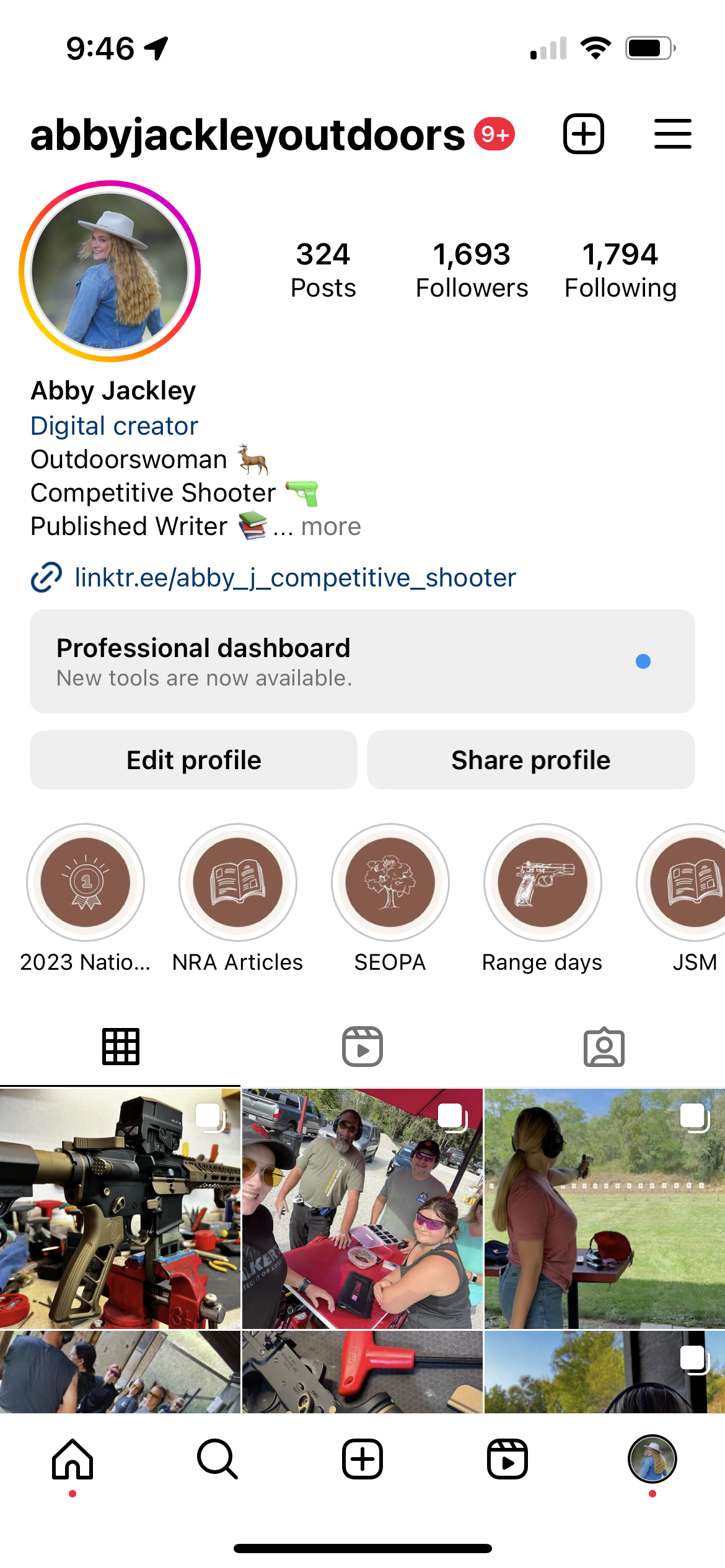 To Do's
Do not's
Use your personal brand theme
Keep your page organized 
Post fun and relatable content 
Comment and support others in the industry
Safe and age-appropriate content
Inappropriate language 
Wreckless handling of firearms
Arguing online 
Share outside your values
Tips for reaching out to brands
Hashtags #letsgoshooting
Tagging @midwayusafoundation 
Using DM's 
In-person meet & greets
Creating an elevator pitch
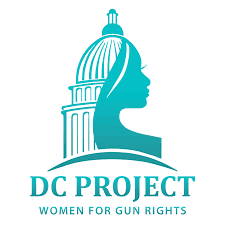 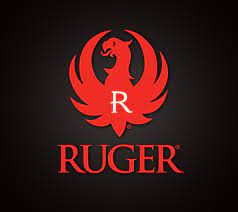 Potential benefits
Personal Growth
Career Opportunities
Industry relationships
Advocacy
Friendships
Confidence 

Communication Skills
Writing 

Marketing 

Public Speaking
Sponsorships

Product Demos
Political Opportunities 

Gun rights
Teammates

Social Media Friends 

Squads
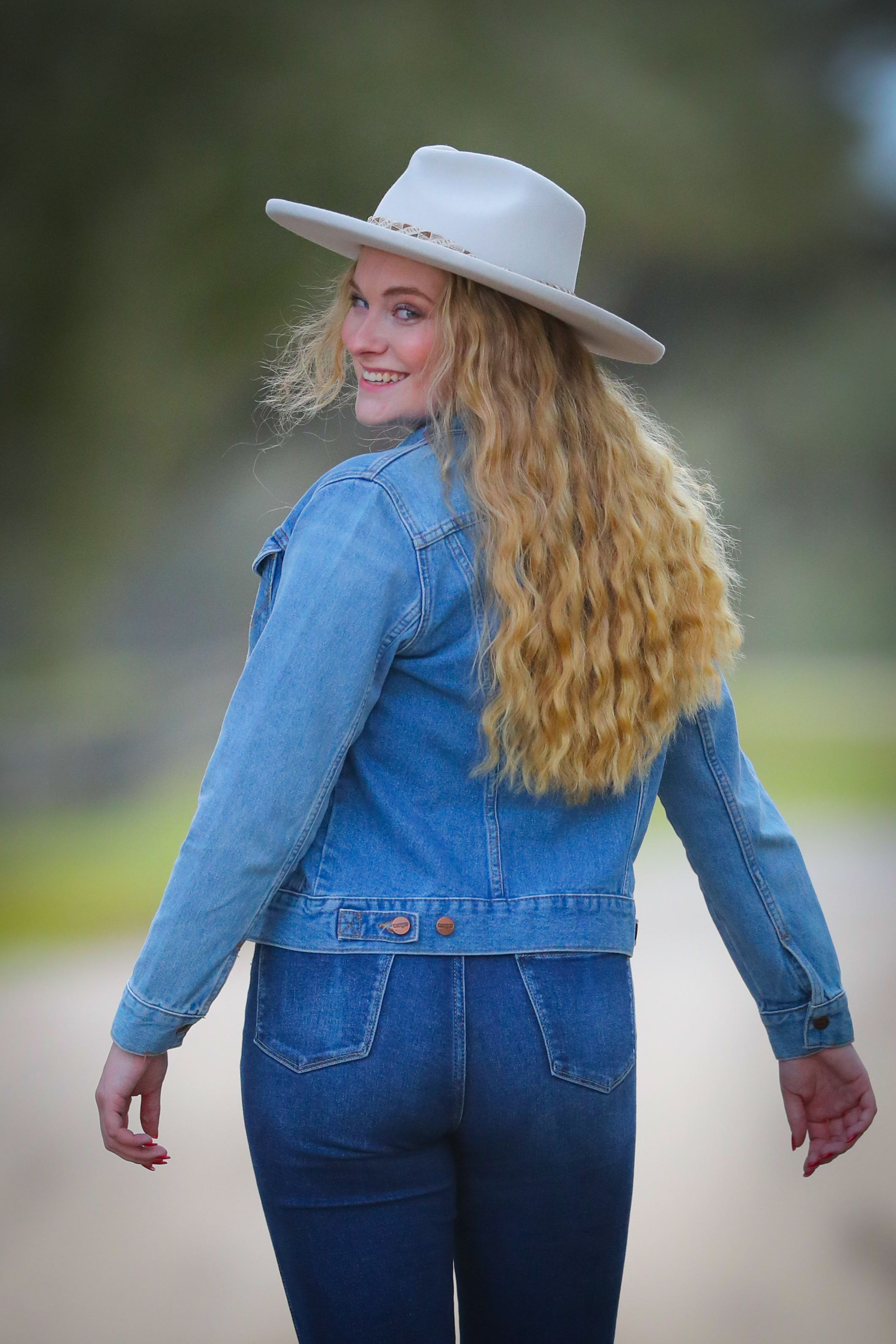 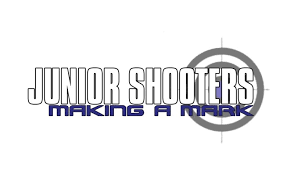 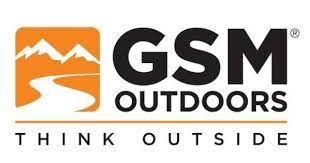 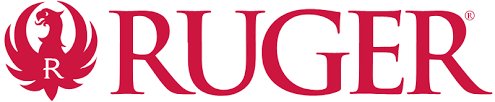 Thank You !
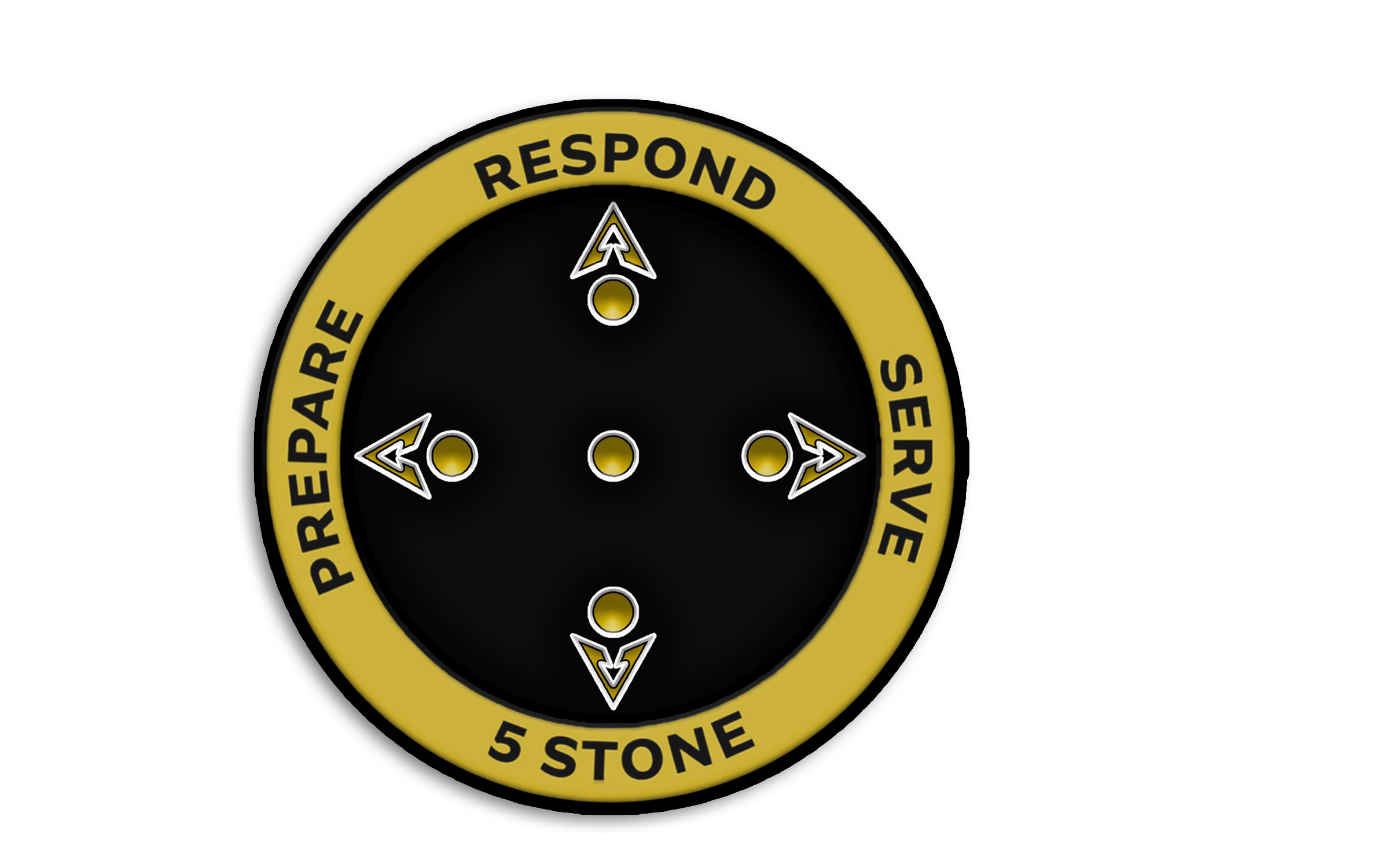 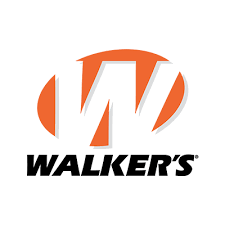 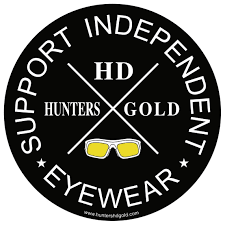